CRITICaL
Skills
(Communication, Resilience, Initiative & Enterprise, Teamwork & Collaboration, Interpersonal, Creativity and Leadership)
Context
There has been an increased focus on DYW within school inspections, with the recognition that we must go beyond subject knowledge in order to prepare young people to enter a positive destination post school.

This includes “…enhanced expectations on schools having a shared skills framework and the ability of young people to talk about their skills development.”

The CRITICaL Skills Framework has been designed by Gleniffer teachers and learners and encompasses our core message – “learning today for a better tomorrow.”
Skills
Communication – imparting or exchanging of information by speaking, writing, or using some other medium
Resilience – the capacity to recover quickly from difficulties
Initiative & Enterprise – the ability to assess and initiate thing independently; resourcefulness
Teamwork & Collaboration – people cooperating, using their individual skills and providing constructive feedback
Interpersonal – the ability to communicate or interact well with other people
Creativity – the use of imagination or original ideas to create something
Leadership – the ability to influence and guide others
Using the framework
CRITICaL Skills posters to be provided for display in classroom
These can be used in much the same way as we have previously developed the language of higher order thinking (HOT) skills
At different points across lessons where learners are developing or demonstrating a CRITICaL skill, then it can be highlighted either by showing the skill icon (next slide) on PowerPoint presentations or by directing pupils towards the CRITICaL skills poster.
The most important aspect of the framework is that it is used consistently across all subjects, so that pupils develop a shared language, to articulate their own skills as well as identifying that they transferable within different subjects, and into the world of work.
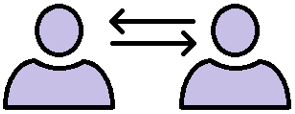 Icons
Communication
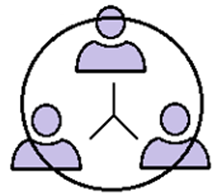 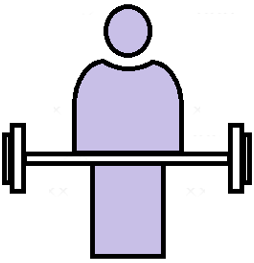 Interpersonal
Resilience
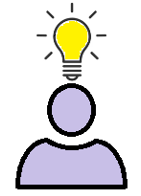 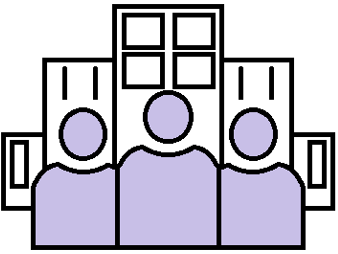 Initiative & Enterprise
Creativity
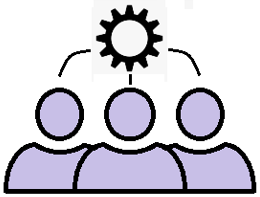 Teamwork & Collaboration
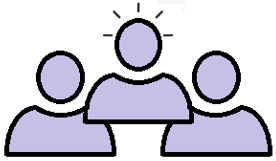 Leadership
TRANSPARENT ICONS
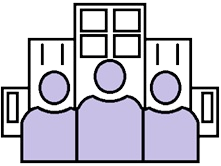 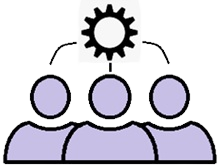 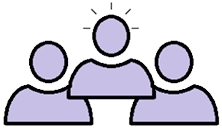 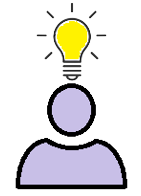 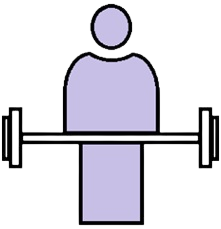 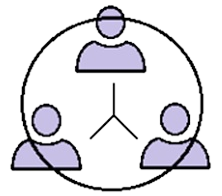 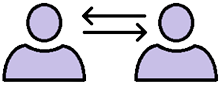